Предмет: Безбедност особа са инвалидитетом
Особе са инвалидитетом и концепт дељења
Предметни наставници:
Проф. др Радомир Мијаиловић
Проф. др Далибор Пешић
Доц. др Ђорђе Петровић
Београд, 2024.
Концепт дељења вожње може да буде још један начин за унапређење мобилности и приступачности приликом свакодневног учешћа у саобраћају.
Теме:
Искуства, изазови и препоруке у дељењу вожње у путничким аутомобилима,
 Ставови возача о дељењу вожње са особама са инвалидитетом,
 Изазови осталих начина дељења вожње,
 Потенцијал концепта Мобилност као услуга (MaaS) за потребе особа са инвалидитетом.
2
Дељење вожње у путничким аутомобилима
Концепт дељења вожње у путничким аутомобилима има значајан потенцијал да унапреди мобилност особа са инвалидитетом. Овај потенцијал се огледа у чињеници да у приватним путничким возилима постоји много неискоришћених капацитета који се могу понудити другим особама, међу њима и особама са инвалидитетом.  
Према дефиницији, дељење вожње (ridesharing) представља: „формално или неформално дељење вожње између возача и путника који имају сличне локације извора и завршетка путовања“.
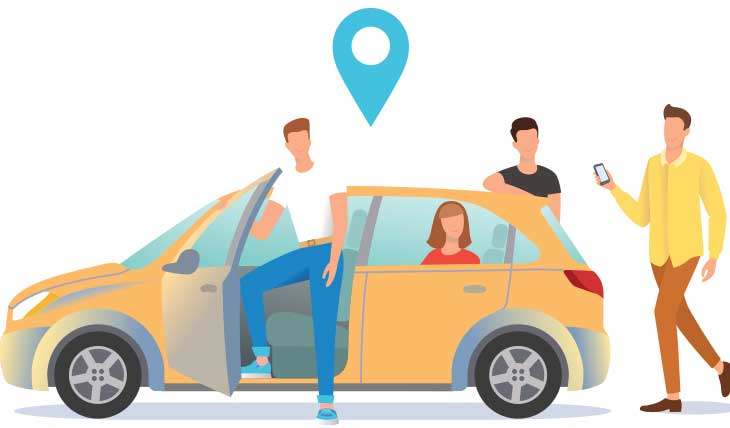 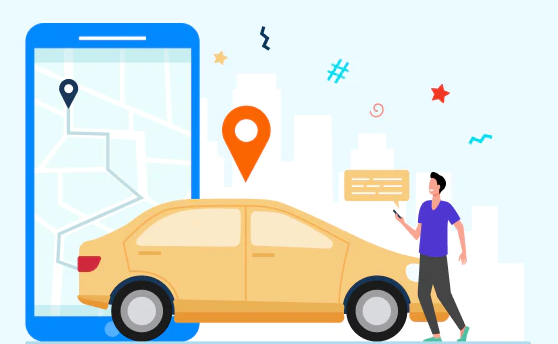 3
Дељење вожње у путничким аутомобилима
Дељење вожње је начин путовања који је ређе заступљен код особа са инвалидитетом у односу на остатак популације. 
Према подацима из Сједињених Држава за 2017. годину, 12% особа без инвалидитета учествују у дељењу вожње, док је код особа са инвалидитетом овај проценат 4,5%. Чак и када се узму у обзир чињенице да су особе са инвалидитетом старије, имају мања примања и ређе живе у великим градовима, и даље је 17% мања шанса да ће учествовати у дељењу вожње у односу на остатак популације. 
Међутим, особе са инвалидитетом које користе дељење вожње реализују 30% више путовања на овај начин у односу на особе без инвалидитета. 
Као посебно активна категорија особа са инвалидитетом која учествују у овом начину путовања су они који имају боље опште здравствено стање, млађи, образованији, запослени или студенти и који живе у урбаним подручјима.
4
Дељење вожње у путничким аутомобилима
Као кључни проблем са којима се сусрећу особе са инвалидитетом су неприлагођеност возила њиховим потребама и ставови појединих возача према превозу особа са инвалидитетом. 
Са аспекта приступачности возила, највеће проблеме имају особе које користе инвалидска колица, јер у многим приватним возилима не постоји довољно простора у ком се могу спаковати инвалидска колица.
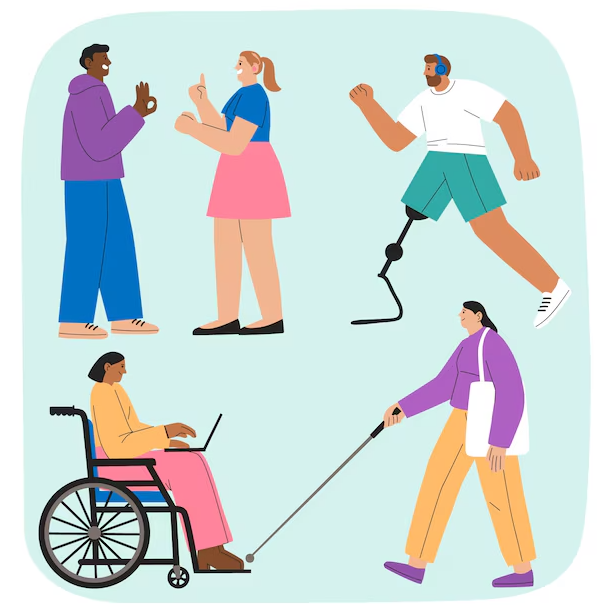 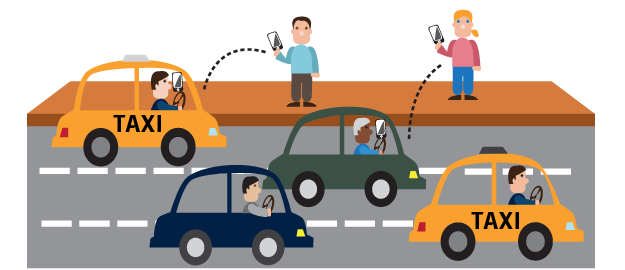 5
Дељење вожње у путничким аутомобилима
Мере које би могле да подстакну особе са инвалидитетом да користе дељење путовања су пре свега субвенционисање ових путовања од стране доносилаца одлука у саобраћајном систему и креирање приступачног и прихватљивог система дељења вожње. 
У оквиру креирања приступачног и прихватљивог система дељења вожње неопходно је пружити информације о приступачности конкретног возила, као и обучити возаче како да поступају приликом сусрета са особа са инвалидитетом.
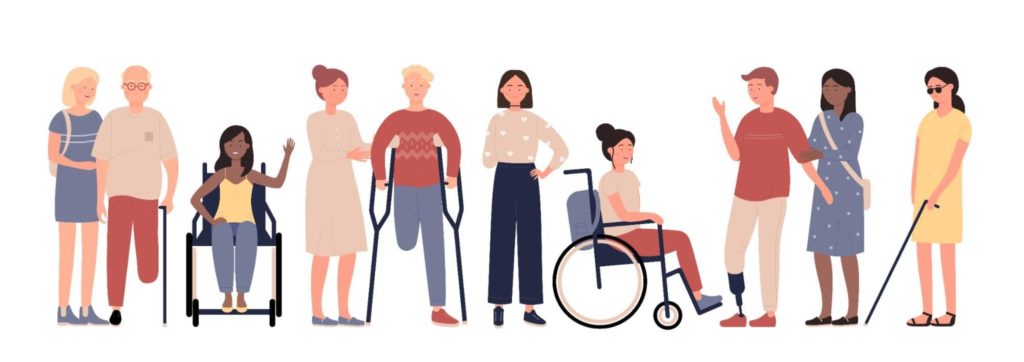 6
Ставови возача приватних путничких аутомобила
Питање од великог значаја је какви су ставови возача по питању дељења вожње са особама са инвалидитетом. 
Према искуствима возача који су превозили особе са инвалидитетом у Сједињеним Државама уочава се да су њихова искуства по овом питању доминантно позитивна. 
Још једно истраживање које ја анализирало ставове возача према превозу путника у инвалидским колицима истакло је да возачи захтевају додатну финансијску компензацију приликом превоза ових путника.
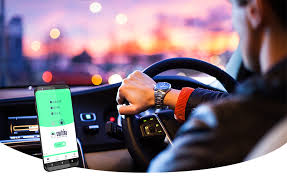 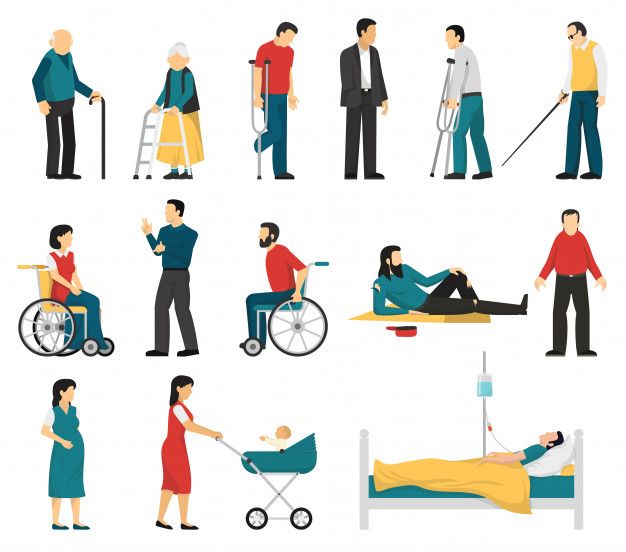 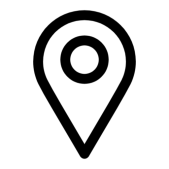 7
Ставови возача приватних путничких аутомобила
Када се говори о заинтересованости возача да поделе вожњу у зависности од категорије особе са инвалидитетом, утврђено је да су возачи најспремнији да поделе вожњу са особама са оштећењем слуха, у односу на особе са оштећењем вида и физичким инвалидитетом. 
Кључни разлог за овакав став возача је чињеница да приликом превоза особа са оштећењем слуха постоји најмања потреба за њиховом додатном ангажованошћу. 
Са друге стране, приликом превоза особа са физичким инвалидитетом, возач има обавезу да изађе из возила помогне приликом уласка/изласка из возила, спакује/распакује инвалидска колица у пртљажник итд. 
Код превоза особа са оштећењем вида постоји проблем у смислу искрцавања на конкретној микролокацији и безбедности приликом уласка/изласка из возила што може захтевати додатну ангажованост возача.
8
Генерално говорећи, највећа мотивација возачима да поделе вожњу јесте једноставност ове активности, као и морална сатисфакција услед чињења доброг дела (алтруизам). 
У циљу додатне промоције ових активности међу возачима пожељно је и реализовати одређене активности. 
Једна од активности која би могла да олакша возачима дељење вожње са особама са инвалидитетом је креирање, или адаптација постојећих, апликација, које би обезбедиле додатне информације (нпр. Да ли је путника потребна додатна помоћ и каква?; Списак савета о одговарајућој комуникацији са конкретном особом са инвалидитетом итд.). Још једна активност која би могла да додатно мотивише возаче да учествују у дељењу вожње са особама са инвалидитетом је и могућност коришћења места за особе са инвалидитетом.
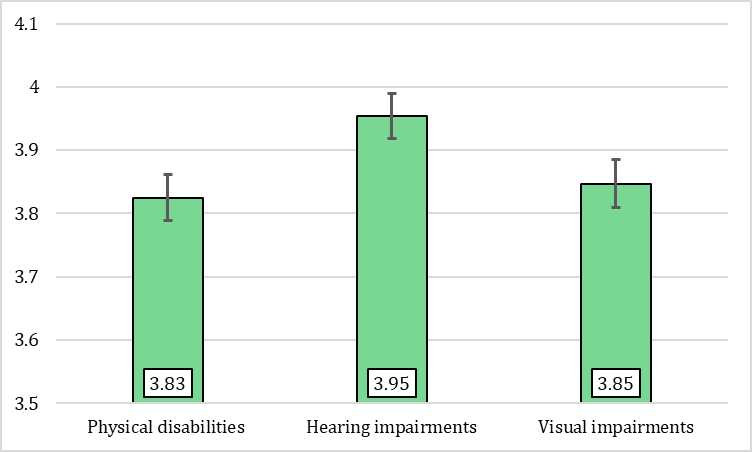 9
Остали начини дељења вожње
Поред дељења вожње са приватним путничким аутомобилима, одређене категорије особа са инвалидитетом имају могућност учешћа у концепту дељења вожње и другим превозним средствима. 
На пример, особе са инвалидитетом могу учествовати у дељењу вожње са аутономним возилима, као и у дељењу двоточкаша и возила микромобилности.
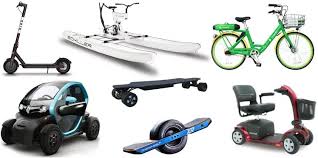 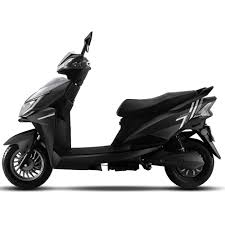 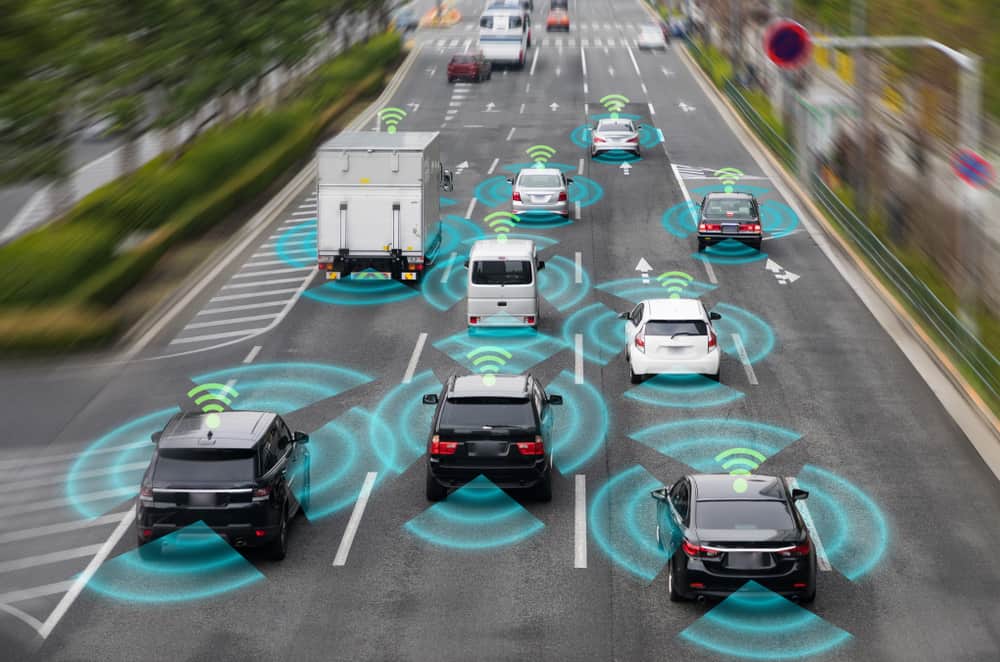 10
Остали начини дељења вожње
Концепт дељених аутономних возила има велики потенцијал да значајно унапреди мобилност особа са инвалидитетом, нарочито оних категорија који не могу да буду возачи. 
У циљу остварења пуног потенцијала овог концепта неопходно је максимално прилагодити аутономна возила особама са инвалидитетом са аспекта приступачности и/или обучити оператере аутономних возила који би били помоћ особама са инвалидитетом у критичним активностима.
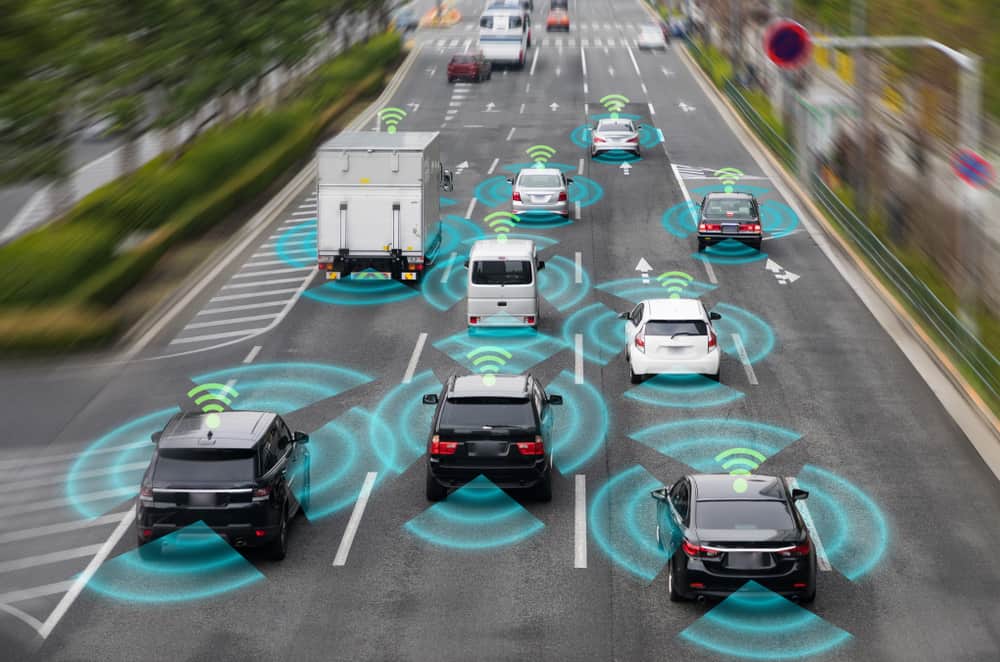 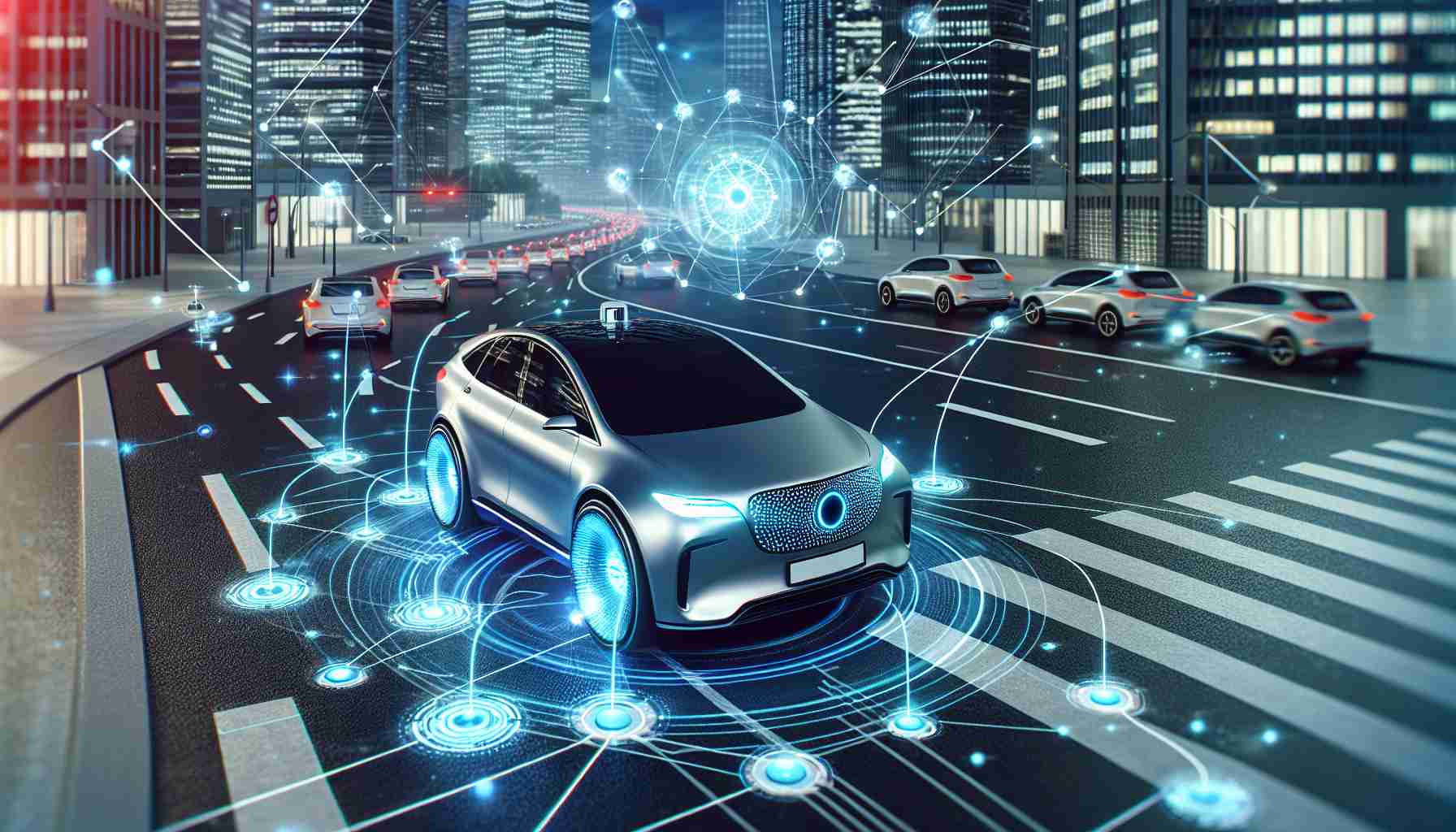 11
Остали начини дељења вожње
Што се тиче дељења двоточкаша, као што је дељење електричних скутера, такси мотоцикли и дељење бицикала, истраживања о приступачности за особе са инвалидитетом су још увек оскудна. Међутим, постоје прве идеје за повећање физичког приступа, као што је укључивање трицикла у флоту за дељење бицикала и нуђење е-скутера са седиштима.
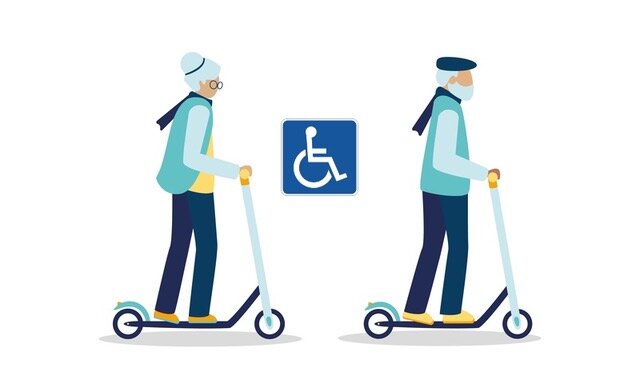 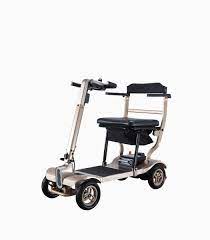 12
Мобилност као услуга (MaaS концепт)
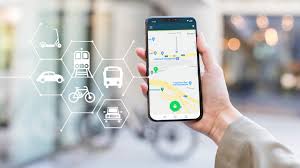 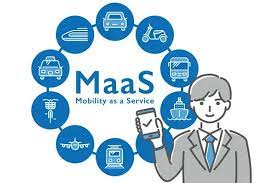 Концепт мобилности као услуге (Mobility as a Service – MaaS) подразумева креирање дигиталне платформе која омогућава интеграцију дељених система мобилности са услугама јавног превоза кроз јединствену апликацију за паметни телефон преко које се врши регистрација, резервација и плаћање
13
Мобилност као услуга (MaaS концепт)
Коришћење овог концепта се реализује кроз неколико корака. 
Регистрација корисника која се врши само на почетку коришћења апликације. 
Након тога врши се избор пакета (слично пакетима телекомуникацијских или кабловских услуга) чији се одабир током времена може мењати у зависности од потреба корисника. Постоје различите врсте пакета које се могу прилагођавати карактеристикама корисника (поседовање возачке дозволе, поседовање неке врсте возила, постојање инвалидитета и сл). На пример, корисницима који имају приватно возило се може понудити пакет који укључује и дељење његовог возила. 
Последња фаза представља реализовање путовања кроз његово планирање, резервацију и плаћање.
14
Мобилност као услуга (MaaS концепт)
Досадашња истраживања су показала да су рањиве социјалне категорије становништва, међу њима и особе са инвалидитетом, спорије и у мањој мери прихватале и користиле концепт MaaS услуга. 
Разлог за овакво стање су различите потребе и изазови са којима се сусрећу особе са инвалидитетом у односу на остатак популације приликом коришћења саобраћајних услуга и технологанија. 
На основу претходних истаживања, дефинисани су захтеви које треба да испуни концепт MaaS услуга да би се могао сматрати прихватљивим:
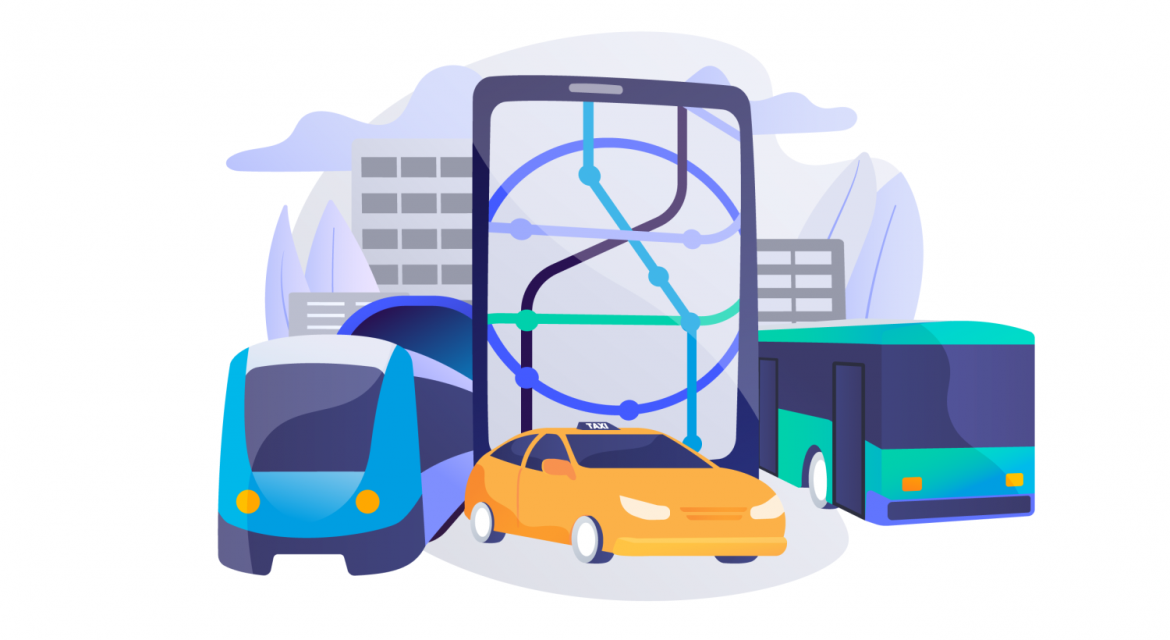 Приступачност апликације
Ангажовање специјализованих возила
Правовремене и релевантне информације
15
Мобилност као услуга (MaaS концепт)
Приступачност апликације
 Апликација преко којих се користи MaaS услуга морају да имају могућност прилагођавања потребама особа са инвалидитетом у смислу величине и боја текста и иконица, као и могућност коришћења од стране слепих и особа са оштећењем слуха. Приликом саме регистрације корисника неопходно је евидентирати постојање инвалидитета и како он утиче на могућност коришћења одређених превозних средстава. На овај начин ће се обезбедити да корисник добије могућност одабира оптималног пакета MaaS услуга.
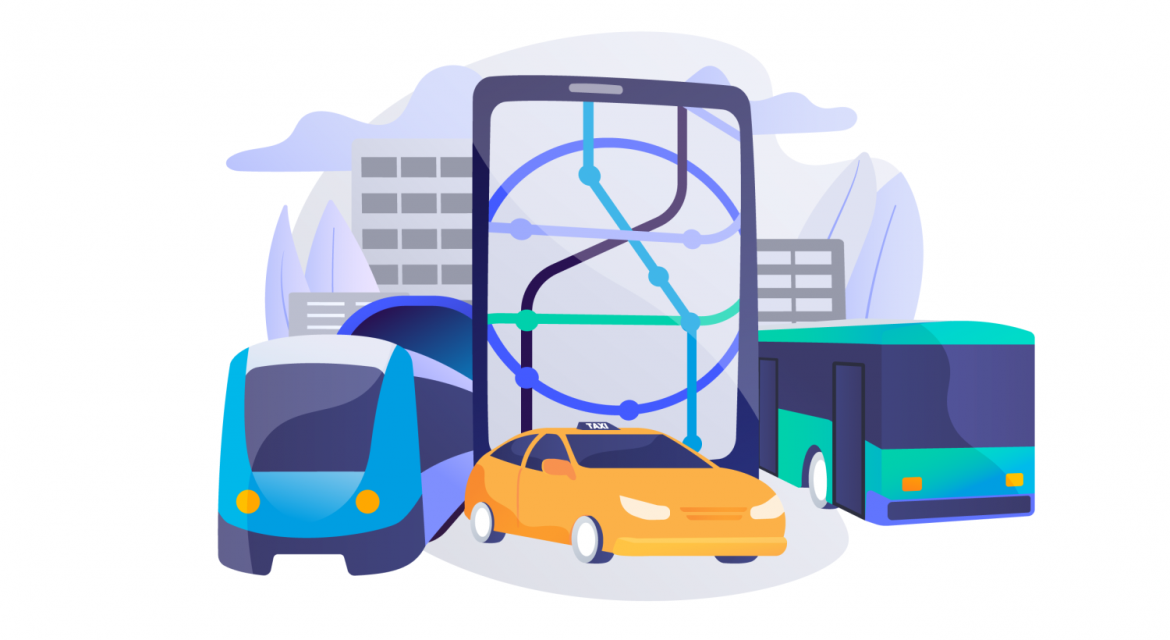 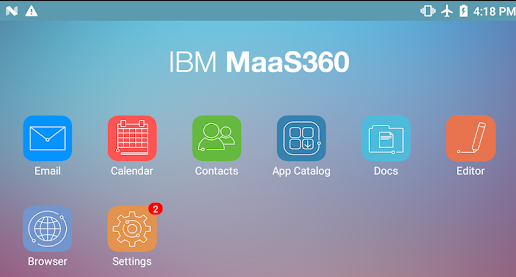 16
Мобилност као услуга (MaaS концепт)
Ангажовање специјализованих возила 
Уколико за то постоји потреба и могућности препоручује се ангажовање и специјализованих возила које би приоритетно превозили особе са инвалидитетом (нпр. особе које користе инвалидска колица). У оквиру MaaS услуга могуће је интегрисати и возила која се баве транспортом на захтев особа са инвалидитетом.
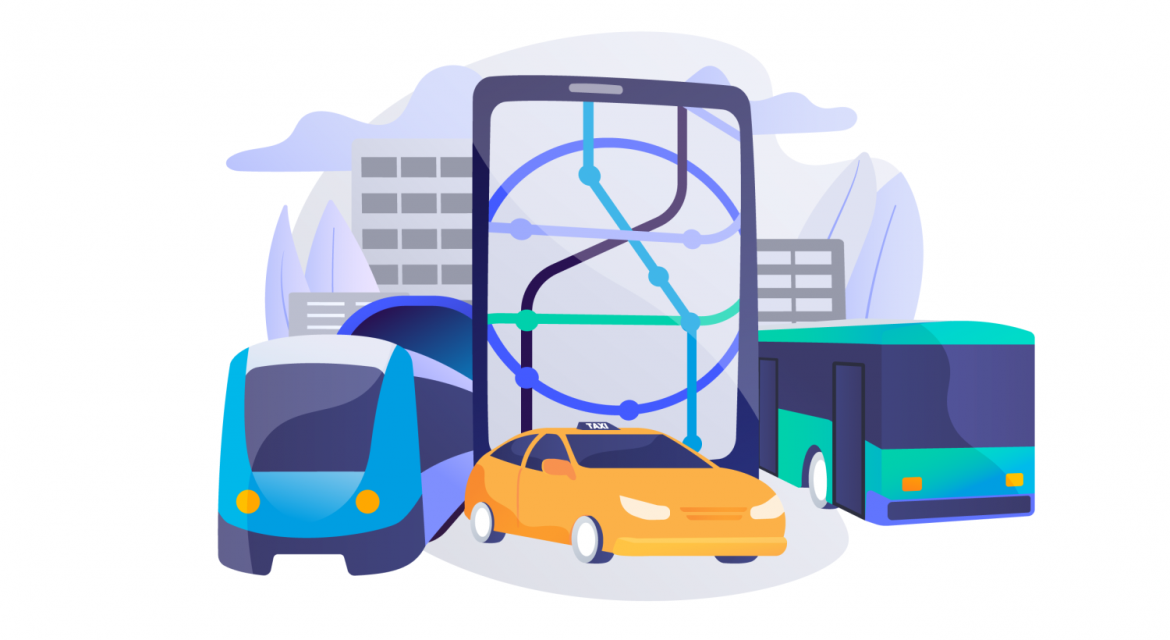 17
Мобилност као услуга (MaaS концепт)
Правовремене и релевантне информације 
Приликом реализације путовања, особама са инвалидитетом су корисне и додатне информације везане за њихово путовања. Конкретно, попуњеност возила јавног превоза путника или приступачност приватних возила која нуде своју вожњу другим корисницима апликације.
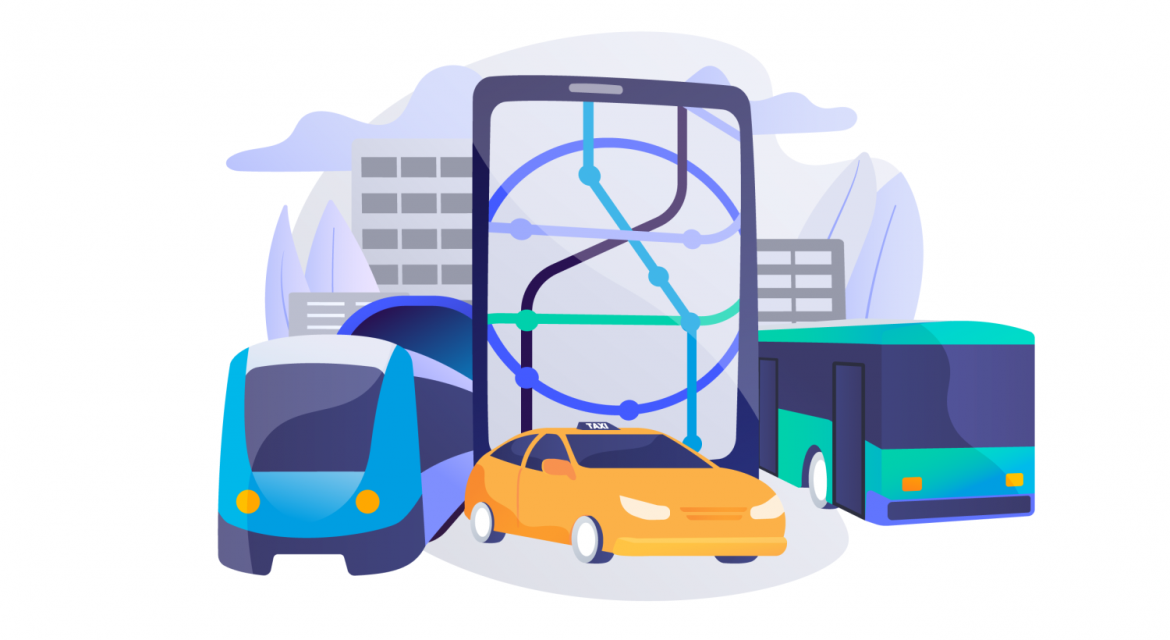 На нашем подручју, ни у једној локалној самоуправи није заживео концепт MaaS услуга. Међутим, у будућности се то може очекивати, па према томе потребно је тежити имплементацији захтева у циљу повећања инклузије и доступности за што већи број корисника ових услуга.
18